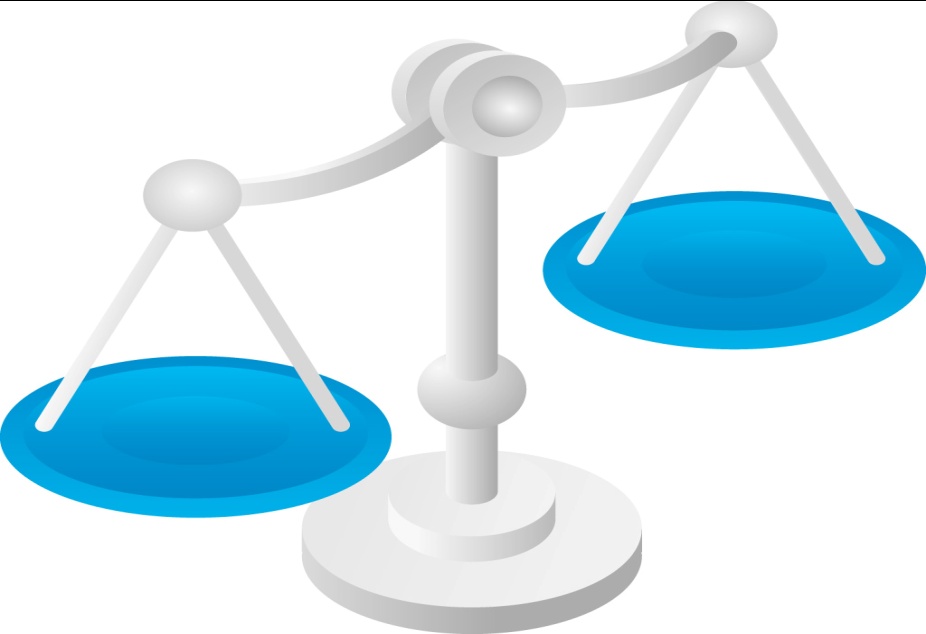 2.3共建美好和谐社会
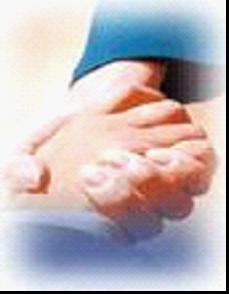 2.1走共同富裕道路
       （经济建设）
共同富裕
第二单元                         2.2发展社会主义民主
              社会和谐                 （政治建设）
                                      
                                          2.3共建美好和谐社会
                                                （社会建设）
什么是“五位一体”总布局？

   经济建设、政治建设、文化建设、社会建设、生态文明建设
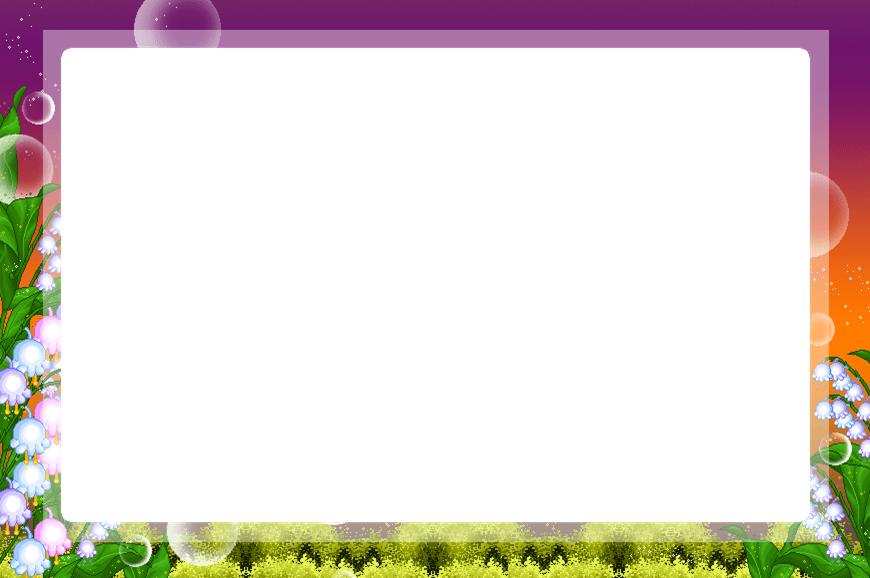 一、创建和谐社会，维护社会公平正义
1、和谐社会的内涵
      ——是民主法治、公平正义、诚信友爱、充满活力、安定有序、人与自然和谐相处的社会。
2、构建和谐社会的意义
    ——社会和谐是中国特色社会主义的本质属性，使人们安居乐业，社会安定有序，国家长治久安
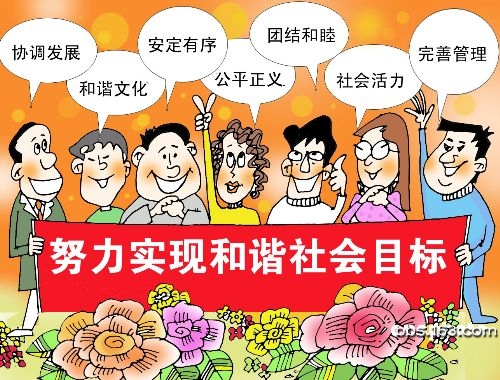 [Speaker Notes: 本资料来自于资源最齐全的２１世纪教育网www.21cnjy.com]
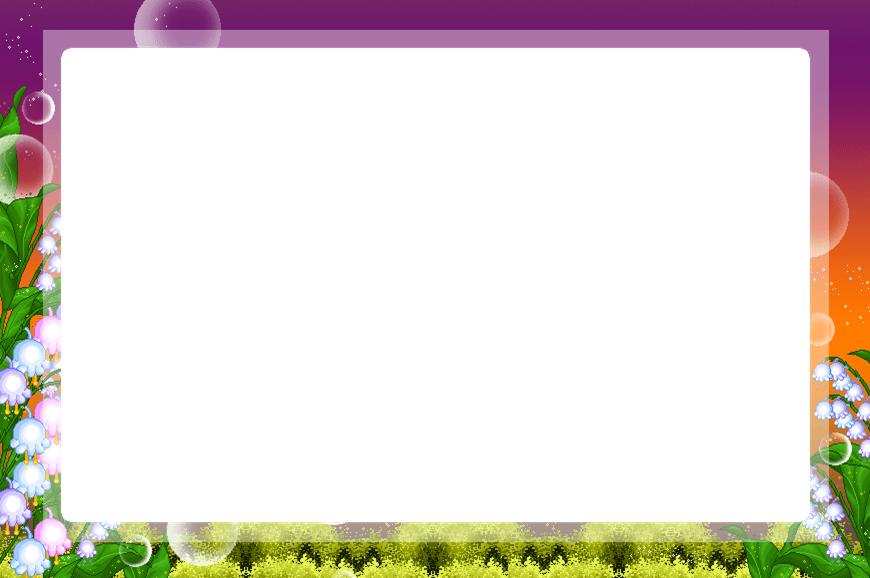 3、公平正义是中国特色社会主义的内在要求
  加紧建设对保证社会公平正义具有重大作用的制度，逐步建立以权利公平、机会公平、规则公平为主要内容的社会公平保障体系，努力营造公平的社会环境，保证人民平等参与、平等发展的权利
不和谐的社会现象
1）贫富差距加大
2）就业压力巨大
3）住房难、上学难、看病贵
4）食品安全问题日益严重
5）社会发展相对滞后，城乡差距、地区差距仍在扩大。
6）农业基础薄弱
7）仍然存在腐败现象
8）经济结构不合理
9）资源浪费严重，环境恶化
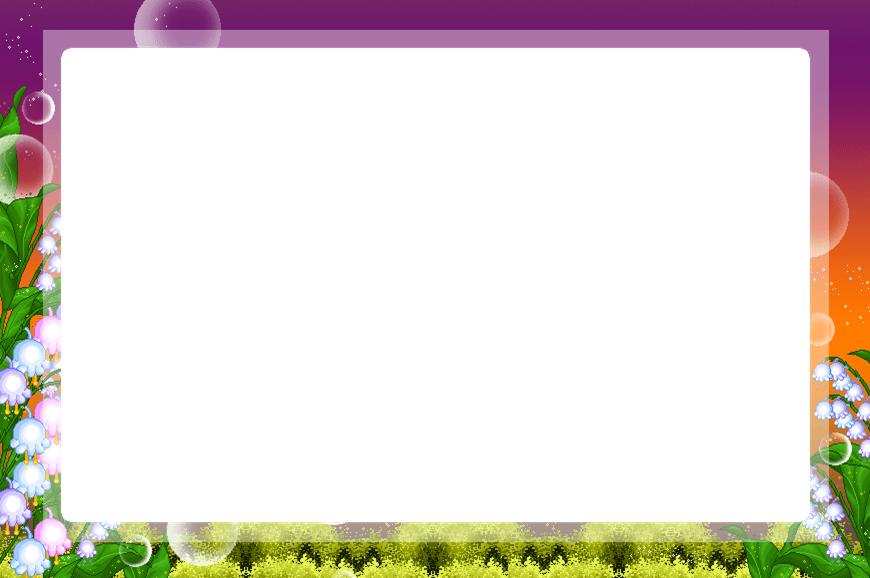 二、着力改善民生
1、改善民生问题的重要性
      保障与改善民生是加强社会建设的重点

2、改善民生问题的重要目标
    ——学有所教，劳有所得、病有所医，老有所养、住有所居
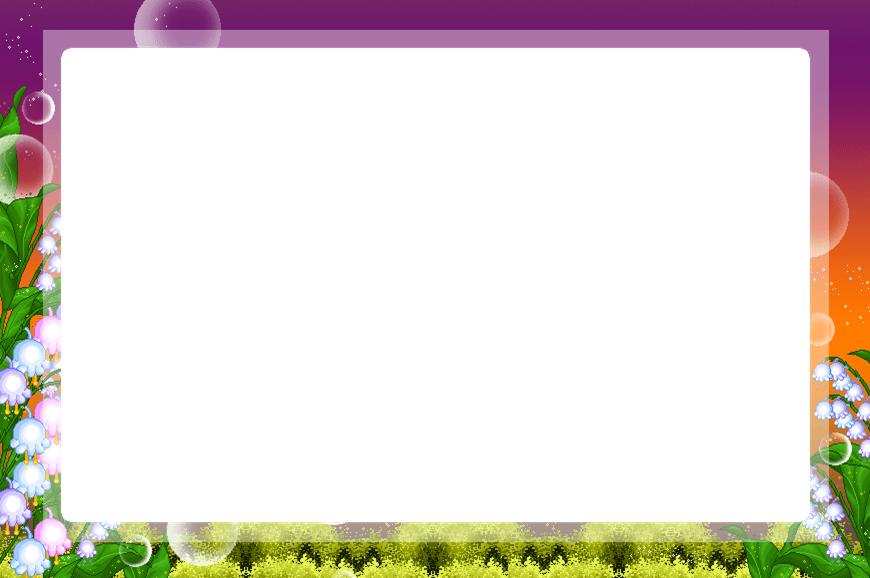 3、习书记提出的“十个更好”

“我们的人民热爱生活，期盼有更好的教育、更稳定的工作、更满意的收入、更可靠的社会保障、更高水平的医疗卫生服务、更舒适的居住条件、更优美的环境，期盼着孩子们能成长得更好、工作得更好、生活得更好。人民对美好生活的向往，就是我们的奋斗目标。”
思考
1.留守儿童上学难问题（教育公平）
2.如何提高收入、缩小收入差距的问题
3.如何解决看病难的问题
4.如何做到老有所养？
5.住房难
6.就业难的问题
7.食品安全问题
有关社会热点问题的解决方案
1.留守儿童上学难问题（教育公平）
①在城市免除义务教育段学生的学杂费
②增建寄宿制学校
③将教育资源更多地向贫困地区倾斜
④部分地区免除符合条件的人口的子女入读公办学校借读费
2.如何提高收入、缩小收入差距的问题
（1）始终坚持以经济建设为中心，大力发展生产力。
（2）增加劳动收入、提高劳动报酬在初次分配中的比重，缩小不同要素所有者之间的收入差距
（3）建立职工工资正常增长和支付机制，使劳动者收入增长与经济发展同步；严格实施最低工资制度，保障劳动者的劳动利益。  
（4）完善税收制度，有效调节过高收入
3.如何解决看病难的问题
（1）实行城镇居民基本医疗保险制度，实施新型农村合作医疗制度；
（2）控制基本药物价格，减轻群众药费负担。
（3）三是健全基层医疗卫生服务体系。加快农村乡镇卫生院、村卫生室和城市社区卫生服务机构建设。
（4）推进公立医院补偿机制改革，取消“以药养医”。
4.如何做到老有所养？

①继续巩固家庭养老模式
②鼓励和支持低龄老人老有所为，走积极养老之路，尽量减轻家庭养老负担
③启动城镇居民社会养老保险制度和新型农村社会养老保险
④大力发展养老机构
5.住房难
①加大保障性住房（廉租房、经济适用房）建设力度，全力推行公共租赁房和廉租房
②出台“限购令”，控制房价过快上涨
6.就业难的问题
（1）始终坚持以经济建设为中心，大力发展生产力，促进经济持续快速发展
（2）大力实施科教兴国战略，加强职业技能培训
（3）坚持和完善现阶段的基本经济制度，鼓励、支持和引导非公有制经济的发展，多提供就业岗位
（4）政府实施积极的就业政策，鼓励公民自主创业
7.食品安全问题

①全面强化质量监管，加大对违法违规生产企业的处罚力度
②加快产品质量标准体系建设
③在全国范围内开展产品质量和食品安全专项整治
④加强质量法制建设
⑤加强舆论和信息工作
8.“三农”问题
农业问题
　　主要是农业产业化的问题。
农村问题
　　新农村建设的问题，包括户籍制度改革
农民问题
　　可以分为素质和持续增收两个问题。
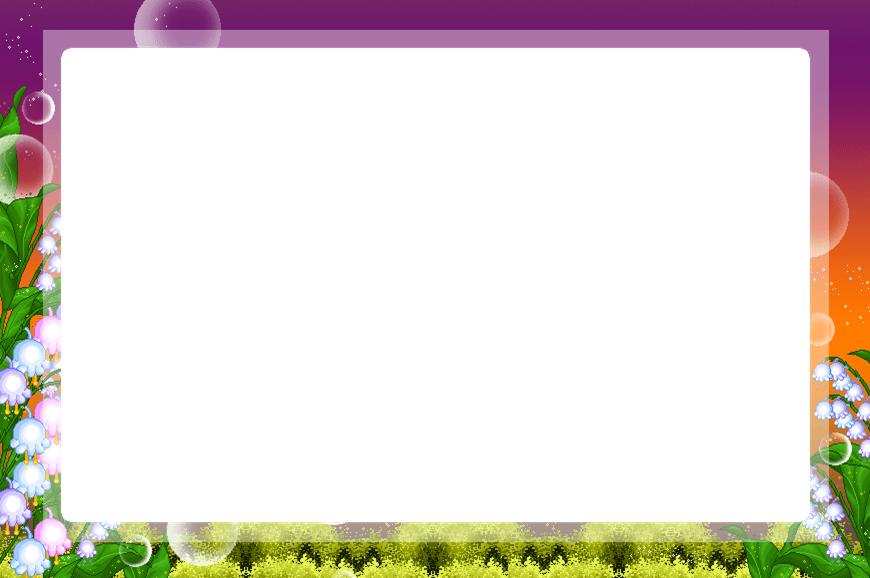 三、促进和谐，人人有责
1、建设和谐社会是人民共同心愿
 
2、促进和谐，人人有责（从公民的角度）
   要增强主人翁意识，参与村委会、居委会、民间组织和志愿者团体……